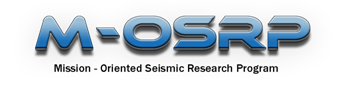 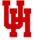 Summary and Plan
M-OSRP 2010 Annual Meeting, June 3rd , 2011
1
Summary
Among this past year’s highlights (Fall 2010-Spring 2011)
-- First field data test of ISS direct depth imaging on Kristin data from the Norwegian Sea, with viability demonstrated (The imaging team included F. Liu, X. Li, P. Terenghi, J. Mayhan, L. Tang, H. Liang and Z. Wang).
     -- recognizing that for ISS direct depth imaging that CIG flatness is a necessary and sufficient condition/indication that you have achieved an accurate structural map (A. B. Weglein).
Summary continued
First land data application of ISS internal multiple attenuation led by Yi Luo of Saudi Aramco and his team and Shih-Ying Hsu from M-OSRP. They reported “the ISS internal multiple attenuation method demonstrated effectiveness on complex synthetic and field data, and no other internal multiple attenuation method demonstrated similar effectiveness”.
Summary continued
Jim Mayhan, Paolo Terenghi and Nizar Chemingui and his PGS team demonstrated Green’s theorem deghosting (e.g., J. Zhang (2007)) effectiveness on complex synthetic and marine data.
Zhiqiang Wang et al provided an extension of Dr. Fang Liu’s HOIS direct depth imaging algorithm that included terms that address imaging issues (like diffractions) that only occur in a laterally variable subsurface. Positive added value was demonstrated on the fault shadow and salt examples for locating, e.g., the fault and the vertical walls of the salt dome, respectively.
Summary continued
The ‘meaning of linear’ paper by Weglein et al (2009) was selected for the special 75th Anniversary Edition of Geophysics. Among contributions within the latter paper is a direct inversion for estimating changes in Vp, Vs and 
          . The latter ISS elastic inversion (H. Zhang (2006), X. Li (2009)) requires multi-component measurements and provides a direct order by order solution for those parameters. That direct elastic parameter solution is completely at variance with all so called ‘full wave inversion’ model matching/iterative/searching methods both in terms of the need for more than PP data and the algorithm themselves.
Plan
Among projects going forward:
Evaluate our recently published (A. B. Weglein, R. H. Stolt and J. D. Mayhan (2010,2011)) Green’s theorem RTM method and compare with current RTM methods with PML/absorptive boundary conditions
ISS internal multiple attenuation         3D
Now that ISS depth imaging is viable – recast it in the most practical and considered manner to move from viable to a tool-box contribution that matches its ISS free surface and internal multiple siblings in terms of stand-alone delivery
Boxes to spikes
Allow only          and         in an effective elastic medium – Feshbach projection operators
Plan continued
Evaluate all Green’s theorem prerequisites for:
    wavelet, deghosting on the ISS multiple removal and imaging methods they are meant to serve
Consider alternatives to “energy minimization” as the adaptive criteria.